ADFS 4.0 – Server 2016OAuth 2.0 – Device Profile
Rory Braybrook
Identity Architect (Microsoft stack)

@rbrayb
ADFS 4.0
ADFS 4.0 – Server 2016
Open ID Connect / OAuth 2.0 support

Azure MFA without the need for an on-premises Azure MFA server.

Improved device registration for delivering hybrid conditional access

Windows 10 and Microsoft Passport integration

Greater integration with LDAP directories to secure non-AD directories (ADAM – AD LDS)
ADFS 4.0 – Server 2016
Improved interoperability with SAML 2.0 

Customize sign in experience for AD FS applications (RP)

Configure access control policies without having to know claim rules language

Moving from AD FS in Windows Server 2012 R2 to AD FS in Windows Server 2016 is easier
Demo
ADFS 4.0
ADFS 4.0 OIDC – OAuth 2.0
ADFS 2.0
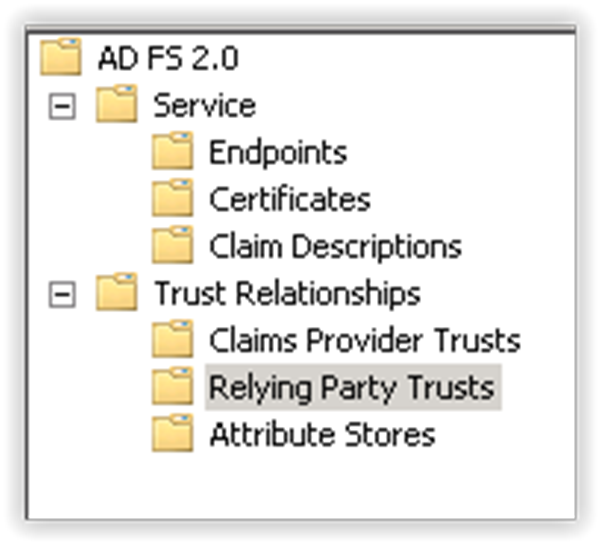 ADFS 3.0
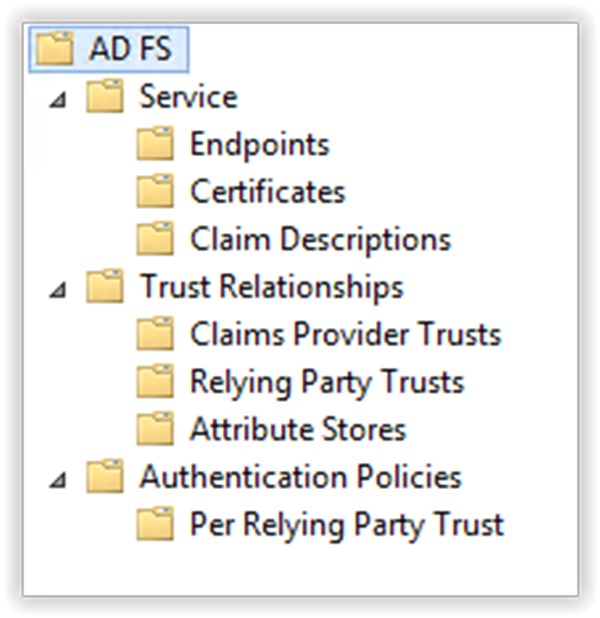 ADFS 4.0
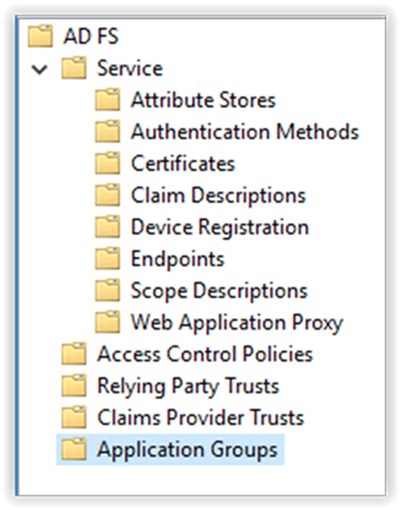 Flows and endpoints
Authorisation code grant

Client credentials grant
Endpoints
https://adfsvnexttp5.cloudapp.net/adfs/.well-known/openid-configuration 

https://adfsvnexttp5.cloudapp.net/adfs/discovery/keys

https://adfsvnexttp5.cloudapp.net/adfs/userinfo
 
https://adfsvnexttp5.cloudapp.net/adfs/oauth2/authorize

https://adfsvnexttp5.cloudapp.net/adfs/oauth2/token
GET Authorize endpoint
Authorisation code grant

https://adfsvnexttp5.cloudapp.net/adfs/oauth2/authorize
?client_id=37f…b0e
&response_type=code
&redirect_uri=https%3A%2F%2Flocalhost%3A1234
&response_mode=query
&scope=openid
POST Token endpoint
https://adfsvnexttp5.cloudapp.net/adfs/oauth2/token
?client_id=37fd…0b0e
&scope=openid
&redirect_uri=https%3A%2F%2Flocalhost%3A1234
&grant_type=authorization_code
&client_secret=Rel1…GSG9
&code=NjX0…83Wew
POST Token endpoint
Client credential grant

https://adfsvnexttp5.cloudapp.net/adfs/oauth2/token
?client_id=37fd…0b0e
&scope=openid
&grant_type=client_credentials
&client_secret=Rel1…GSG9
Demo
ADFS 4.0 – OIDC / OAuth with Postman
OAuth 2.0 Device Profile
The device profile is suitable for clients executing on devices which do not have an easy data-entry method (e.g. game consoles or media hubs), but where the end-user has separate access to a user-agent on another computer or device (e.g. home computer, a laptop, or a smart phone). The client is incapable of receiving incoming requests from the authorization server (incapable of acting as an HTTP server).
OAuth 2.0 Device Profile
The device profile is suitable for clients executing on devices which 
do not have an easy data-entry method (e.g. game consoles or media
hubs), but where the end-user has separate access to a user-agent
on another computer or device (e.g. home computer, a laptop, 
or a smart phone). 

The client is incapable of receiving incoming requests from the 
authorization server (incapable of acting as an HTTP server).
The device profile is suitable for clients executing on devices which do not have an easy data-entry method (e.g. game consoles or media hubs), but where the end-user has separate access to a user-agent on another computer or device (e.g. home computer, a laptop, or a smart phone). The client is incapable of receiving incoming requests from the authorization server (incapable of acting as an HTTP server).
OAuth 2.0 Device Profile
Instead of interacting with the end-user's user-agent, the client instructs the end-user to use another computer or device and connect to the authorization server to approve the access request. 

Since the client cannot receive incoming requests, it polls the authorization server repeatedly until the end-user completes the approval process.
The device profile is suitable for clients executing on devices which do not have an easy data-entry method (e.g. game consoles or media hubs), but where the end-user has separate access to a user-agent on another computer or device (e.g. home computer, a laptop, or a smart phone). The client is incapable of receiving incoming requests from the authorization server (incapable of acting as an HTTP server).
OAuth 2.0 Device Profile
Use case:

Your application needs to invoke an API as an Azure AD user.

The token acquisition flow requires the user to do things that cannot be accomplished via text only output, such as granting consent or dealing with multiple authentication factors.
Demo
OAuth 2.0 – Device Profile on Azure AD
The end
But feel free to ask questions